Resources
Chapter 6: p 85-107
Chapter 6: Resources
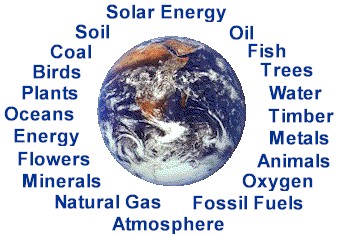 Resources: anything we use to support our way of life, including metal, wood, air, water and soil.
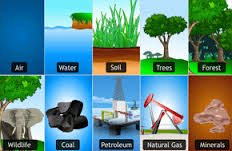 Types of Resources
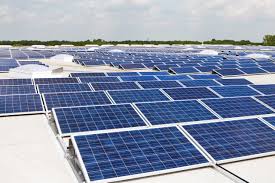 Renewable Resources
can be replaced by nature at a rate close to its rate of use.  
	Ex. Solar energy from sun, air, trees, food
Non-renewable Resources
exists in a fixed amount, or is used up faster than it can be replaced by nature.
Metals, 
Non-metals
Energy
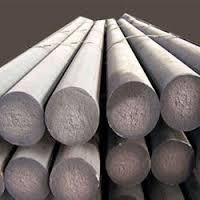 Minerals and Ores (p90)
Ore: metallic mineral, or metal-containing rock that can be mined and separated at a profit.  Eg. Iron ore, copper ore

Gangue: the non-valuable remainder
Resource vs. Reserve
Mineral Ore Resource: the estimate of the total amount of a mineral thought to exist

Mineral Ore Reserve: the amount of a known deposit of a mineral in ores that are worth mining at the present time
Types of Metal Mineral Resources
Precious Metals:
- Products which command a very 
		high market price
			Ex. Gold, silver, platinum

					Base Metals:
					- Less expensive metals that have 
						many uses
						Ex. Copper, lead, zinc, aluminum
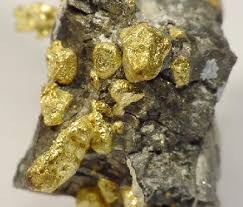 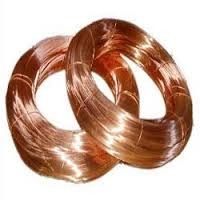 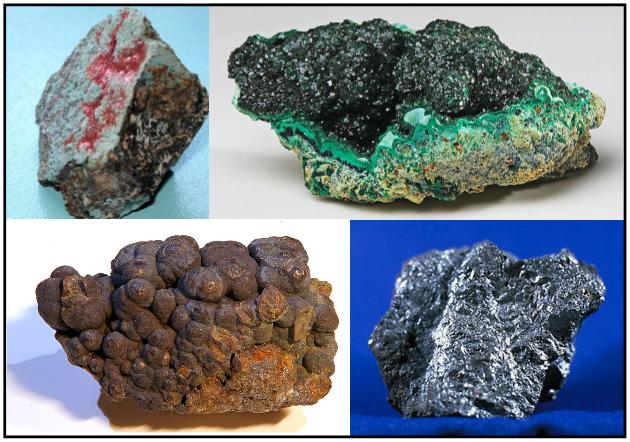 NON-METAL RESOURCES
Fossil Fuels:
Once-living plants and animals that have formed high-energy chemicals that we use as fuel sources        Ex. Coal, crude oil, natural gas

Other Non-metal Resources:
Wide variety of materials that have properties that make them useful.
	Ex. Limestone, gypsum, graphite, asbestos, potash
NON-METAL RESOURCES
Gemstones – non-metallic minerals considered to be valuable due to their beauty
Eg. Diamonds, ruby, sapphire, emerald, topaz and tourmaline.

Uranium - Uranium-238 isotope can be converted into plutonium-239, used as a fuel in nuclear reactors in a process called fission.
Complete Guided Notes
UP to but not including Mining


Oil 101
Natural Gas 101
Tar Sands 101
Use your text p91
to list some uses of the following metallic resources:
Use text p92
Alternate Energy Sources
Hydro
Wind Power
Solar Power
Geothermal Energy